Facing The
THE DANGER OF DYING
THE WORLD
PRIDE / SELFISHNESS
ERROR / DIVISION
STUFF / MATERIALISM
APATHY / COMPROMISE
Facing The
THE WORLD
The church (people of God) has always faced DANGER! 
Persecution / temptation – Mark 13:9 / 1 Cor. 10:1-13; 1 John 2:15-17; Mt 6:24
Carnality – 1 Cor. 3:1ff; Jam 3:14ff 
Drifting away from the truth – Heb. 2:1; Gal. 1:6-9
Lukewarmness – Rev 3:14 ff
Deception – Mat. 24:4; 2 Pet 2:1-22
PRIDE / SELFISHNESS
ERROR / DIVISION
STUFF / MATERIALISM
APATHY / COMPROMISE
Facing The
THE WORLD
So Far we have examined …
The Danger of Self-Righteousness
The Danger of Liberalism
The Danger of False Doctrine
The Danger of Formalism
The Danger of Persecution
The Danger of Compromise
The Danger of Leaven
PRIDE / SELFISHNESS
ERROR / DIVISION
STUFF / MATERIALISM
APATHY / COMPROMISE
Dangers Facing The
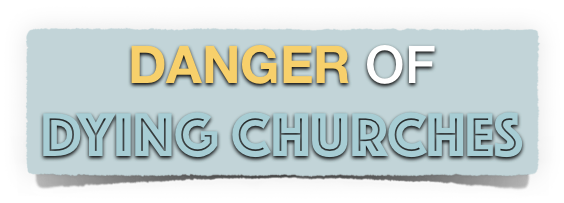 Revelation 3:1–6
Revelation 3:1–6 (NKJV)
1 “And to the angel of the church in Sardis write, ‘These things says He who has the seven Spirits of God and the seven stars: “I know your works, that you have a name that you are alive, but you are dead. 2 Be watchful, and strengthen the things which remain, that are ready to die, for I have not found your works perfect before God. 3 Remember therefore how you have received and heard; hold fast and repent. Therefore if you will not watch, I will come upon you as a thief, and you will not know what hour I will come upon you.
Revelation 3:1–6 (NKJV)
4 You have a few names even in Sardis who have not defiled their garments; and they shall walk with Me in white, for they are worthy. 5 He who overcomes shall be clothed in white garments, and I will not blot out his name from the Book of Life; but I will confess his name before My Father and before His angels. 6 “He who has an ear, let him hear what the Spirit says to the churches.” ’
Dangers Facing The
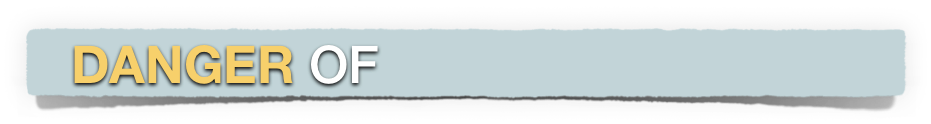 DYING CHURCHES
A church may appear to be alive but yet be dead –
Churches can and do die –
Even dead churches can have spiritually alive individuals –
Dead churches can be resurrected –
Judgment is coming -
Revelation 3:1–6
THE DANGER  of  DYING CHURCHES
"And to the angel of the church in Sardis write …” - Rev 2:18
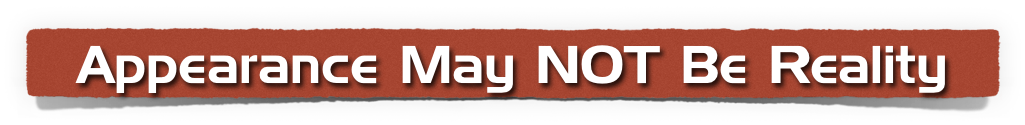 The VIEW of MANY  "professed christians” …
“Look at all the people …” -
“Look at all the ‘GOOD …” -
“Look at what they offer …” –
“Look at their prominence in the community …” –
“Look at their fantastic preacher …” –
Revelation 3:1 (NKJV) 
". . .  "I know your works, that you have a name that you are alive, . . .”
THE DANGER  of  DYING CHURCHES
"And to the angel of the church in Sardis write …” - Rev 2:18
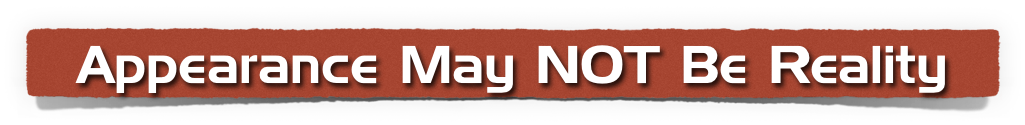 The church at Sardis was considered “Sound” by most 
Right “FORM” of doctrine
Right “practices” in worship 
They agree with us on the important issues …
Oppose what we oppose …
These things are not necessarily signs of spiritual “life”!!
Revelation 3:1 (NKJV) 
". . .  "I know your works, that you have a name that you are alive, . . .”
THE DANGER  of  DYING CHURCHES
"And to the angel of the church in Sardis write …” - Rev 2:18
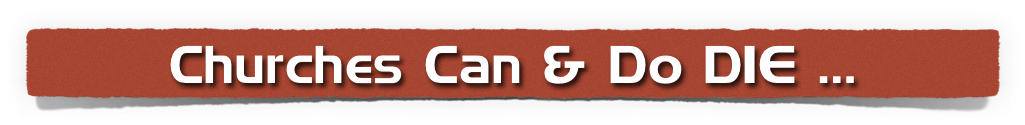 Revelation 3:1 (NKJV) 
“I know your works, that you have a name that you are alive,  but you are dead., . . .”
The basic concept of death in the Bible is separation …
Alien sinner - Ep 2:12; Col 1:21
The hypocrite - Mat 23:25-28
The apostate - Luke 15:24; Gal 5:1-4; Heb 10:26-32
The inactive, apathetic child of God / CHURCH - James 2:20,26; Rev 3:1,16,19
Dangers Facing The
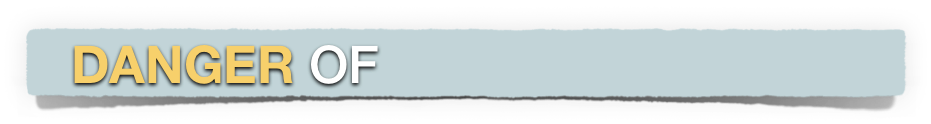 DYING CHURCHES
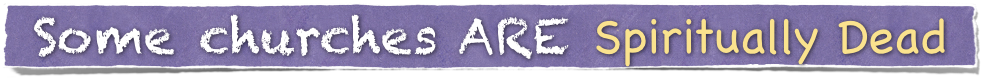 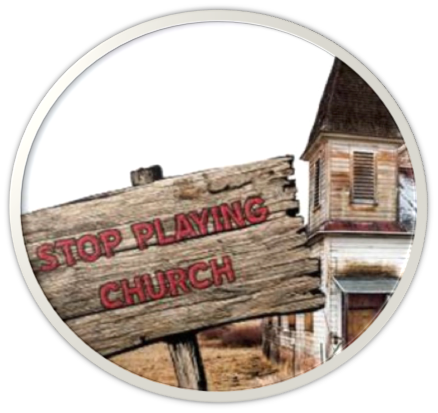 Incomplete works -   vs 2
Defiled garments - vs 4
Not following Christ - vs 5
Ashamed of Christ - vs 5
Dangers Facing The
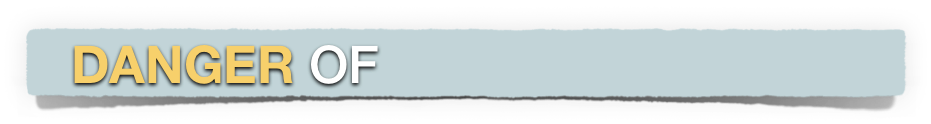 DYING CHURCHES
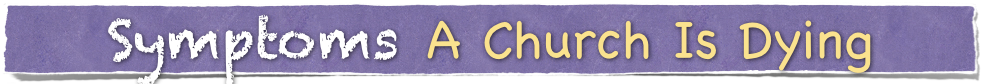 Worships its PAST …
One authors list of signs a church is dead or dying
Is RESISTANT To Change …
CANNOT CHANGE DOCTRINE or PRESCRIBED PRACTICE!!!!!! —     
 2 Tim 4:2-4
Is CARNAL & LAZY …
NEGLECTS DISCIPLESHIP …
NO LONGER REACHES OUT …
Dangers Facing The
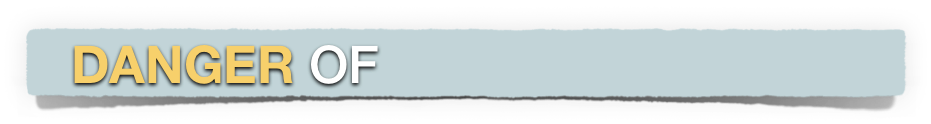 DYING CHURCHES
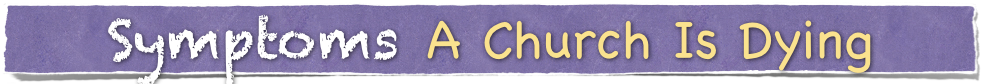 When Bible study doesn’t interest the members - Ps 119:97-104; 2 Tim 2:15; Ac 17:11,12
When members fail to encourage one another unto love and good works  - Heb 10:24,25
When members allow worldly things to take precedence - Jam 4:4; 1 Jn 2:15-17
If we are unwilling to be involved in worship/work of the church - Eph 4:16; 1 Cor 12:12-28
Dangers Facing The
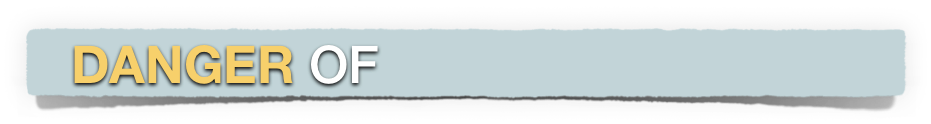 DYING CHURCHES
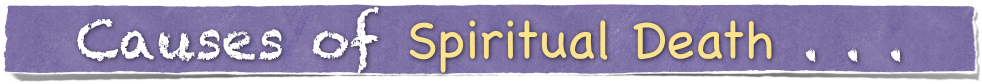 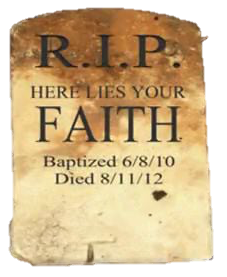 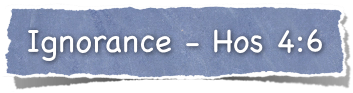 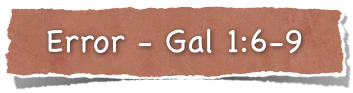 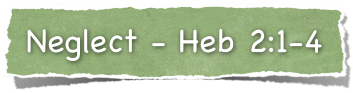 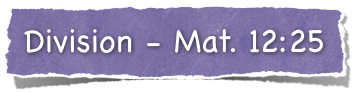 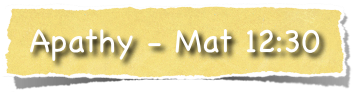 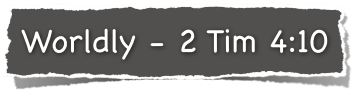 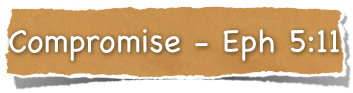 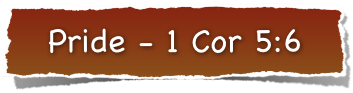 THE DANGER  of  DYING CHURCHES
"And to the angel of the church in Sardis write …” - Rev 2:18
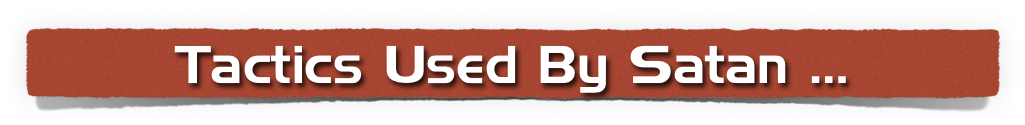 Revelation 3:1 (NKJV) 
“I know your works, that you have a name that you are alive,  but you are dead., . . .”
Satan wants this church & every TRUE church to DIE …
Discourage us - (persecution / roadblocks / disappoint us …)
Deceive us - (error / false doctrine / apathy)
Defile us - (worldliness / sin)
Divide us - (strife / selfishness)
Destroy us - (render us useless to the Lord)
THE DANGER  of  DYING CHURCHES
"And to the angel of the church in Sardis write …” - Rev 2:18
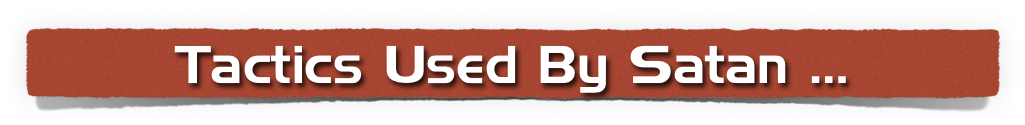 Revelation 3:1 (NKJV) 
“I know your works, that you have a name that you are alive,  but you are dead., . . .”
Satan wants this church & every church to DIE …
Satan wants to steal our goals of growth & success in the kingdom – Phili 4:13; (Satan wants our motto to be “No we can’t”)
Satan does not want us bearing fruit – Mat. 13:18-23; John 15:1-8
THE DANGER  of  DYING CHURCHES
"And to the angel of the church in Sardis write …” - Rev 2:18
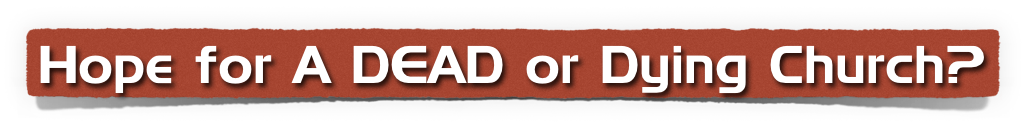 Revelation 3:2,3 (NKJV) 
2 Be watchful, and strengthen the things which remain, that are ready to die, for I have not found your works perfect before God. 3 Remember therefore how you have received and heard; hold fast and repent.
Admonition to the dead
Be watchful –1 Pet 5:8
Strengthen what remains – 1 Cor. 15:58 
Remember – Luke 15:17-21; Mat 13:20ff
Hold fast – 2 Tim 1:13
Repent – Acts 8:22
THE DANGER  of  DYING CHURCHES
"And to the angel of the church in Sardis write …” - Rev 2:18
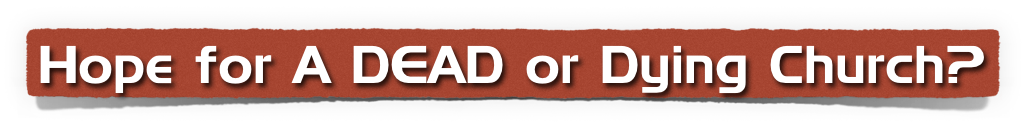 Revelation 3:4 (NKJV) 
4 You have a few names even in Sardis who have not defiled their garments; and they shall walk with Me in white, for they are worthy.
Encouragement …
A few were serving the Lord. - 1 Kings 19:18; Mat 7:13,14; Jam 1:27
You can be righteous even when the majority is not. (Ge 6; 19; 39 etc)
Judgment will be personal & impartial – 2 Cor 5:10; Rom 2:5-11
THE DANGER  of  DYING CHURCHES
"And to the angel of the church in Sardis write …” - Rev 2:18
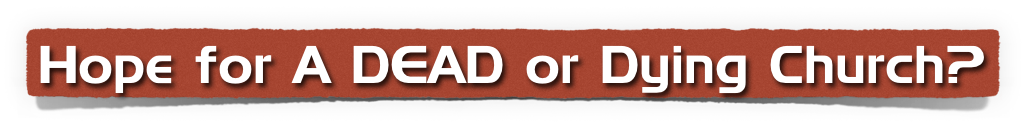 Revelation 3:4 (NKJV) 
4 You have a few names even in Sardis who have not defiled their garments; and they shall walk with Me in white, for they are worthy.
Encouragement …
The unrighteous need to identify the godly and emulate their pattern of faithfulness.  
Righteous need to recognize the importance of their example and keep on keeping on - (not easy!)
Dangers Facing The
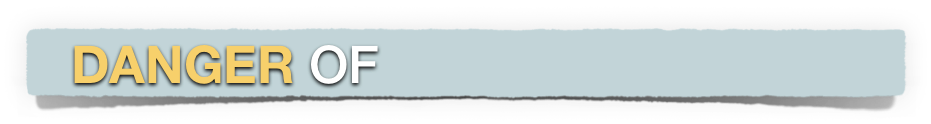 DYING CHURCHES
A church is not accepted today because it has a history of past glory …
The need for us to be honest with ourselves & recognize our true standing before God
A church is only as strong as its individual members (faithful? dependable? attending? knowledgable? working? participating? serving?)
Revelation 3:6 (NKJV) 
6 He who has an ear, let him hear what the Spirit says to the churches." '
Dangers Facing The
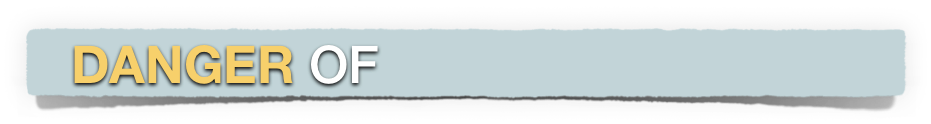 DYING CHURCHES
A church may appear to be alive but yet be dead –
Churches can and do die –
Even dead churches can have spiritually alive individuals –
Dead churches can be resurrected –
Judgment is coming -
Revelation 3:6 (NKJV) 
6 He who has an ear, let him hear what the Spirit says to the churches." '
Dangers Facing The
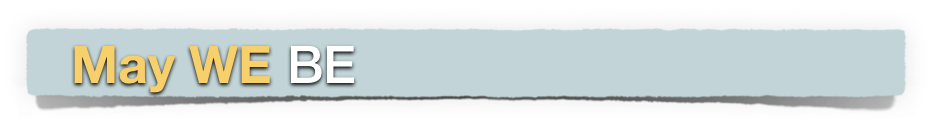 ALIVE & VIBRANT
Revelation 3:5–6 (NKJV)
5 He who overcomes shall be clothed in white garments, and I will not blot out his name from the Book of Life; but I will confess his name before My Father and before His angels. 6 “He who has an ear, let him hear what the Spirit says to the churches.” ’
Dangers Facing The
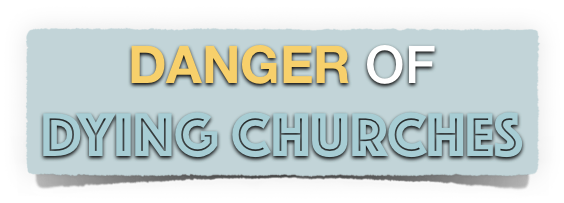 Revelation 3:1–6
Charts by Don McClain
Preached JULY 15, 2018
West 65th Street church of Christ / P.O. Box 190062 / Little Rock AR 72219 / 501-568-1062
Email – donmcclain@sbcglobal.net  
More Keynote, PPT & Audio Sermons:
http://w65stchurchofchrist.org/coc/sermons/
Luke 15:13–24 (NKJV)
13 And not many days after, the younger son gathered all together, journeyed to a far country, and there wasted his possessions with prodigal living. 14 But when he had spent all, there arose a severe famine in that land, and he began to be in want. 15 Then he went and joined himself to a citizen of that country, and he sent him into his fields to feed swine. 16 And he would gladly have filled his stomach with the pods that the swine ate, and no one gave him anything.
Luke 15:13–24 (NKJV)
17 “But when he came to himself, he said, ‘How many of my father’s hired servants have bread enough and to spare, and I perish with hunger! 18 I will arise and go to my father, and will say to him, “Father, I have sinned against heaven and before you, 19 and I am no longer worthy to be called your son. Make me like one of your hired servants.” ’ 20 “And he arose and came to his father. But when he was still a great way off, his father saw him and had compassion, and ran and fell on his neck and kissed him.
Luke 15:13–24 (NKJV)
21 And the son said to him, ‘Father, I have sinned against heaven and in your sight, and am no longer worthy to be called your son.’ 22 “But the father said to his servants, ‘Bring out the best robe and put it on him, and put a ring on his hand and sandals on his feet. 23 And bring the fatted calf here and kill it, and let us eat and be merry; 24 for this my son was dead and is alive again; he was lost and is found.’ And they began to be merry.